Think-pair-share…what is this cartoon showing?
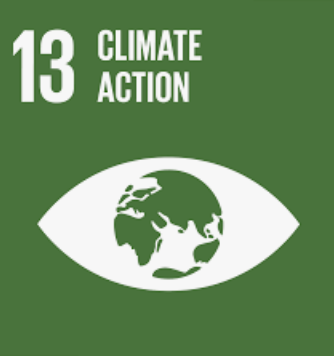 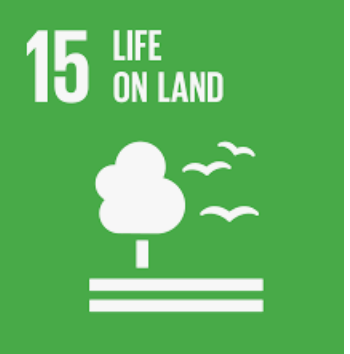 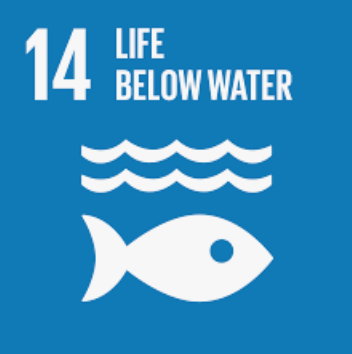 The importance of biodiversity
What: Extinction- the facts 
Why: To understand the importance of biodiversity and understand the impact the humans are having on the planet 
How: Watch ‘Extinction the facts’. 
Make notes and consider the impact of humans actions on the planet
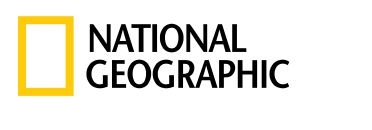 https://www.nationalgeographic.org/encyclopedia/biodiversity/
Why is biodiversity important?
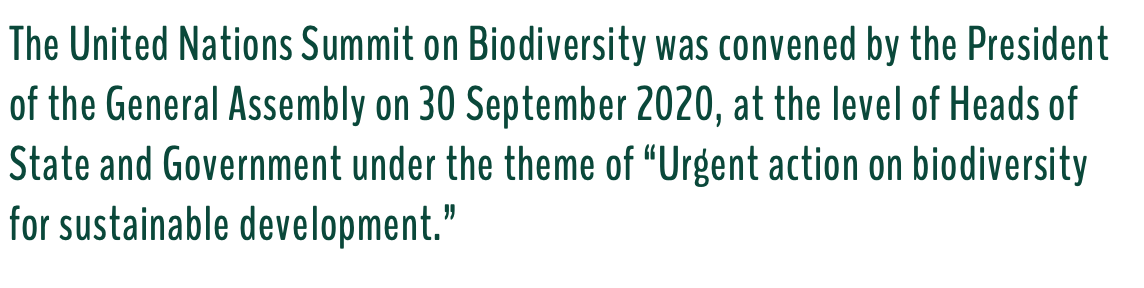 Extinction the facts
https://hdclump.com/extinction-the-facts/
https://www.dailymotion.com/video/x7w7wxr
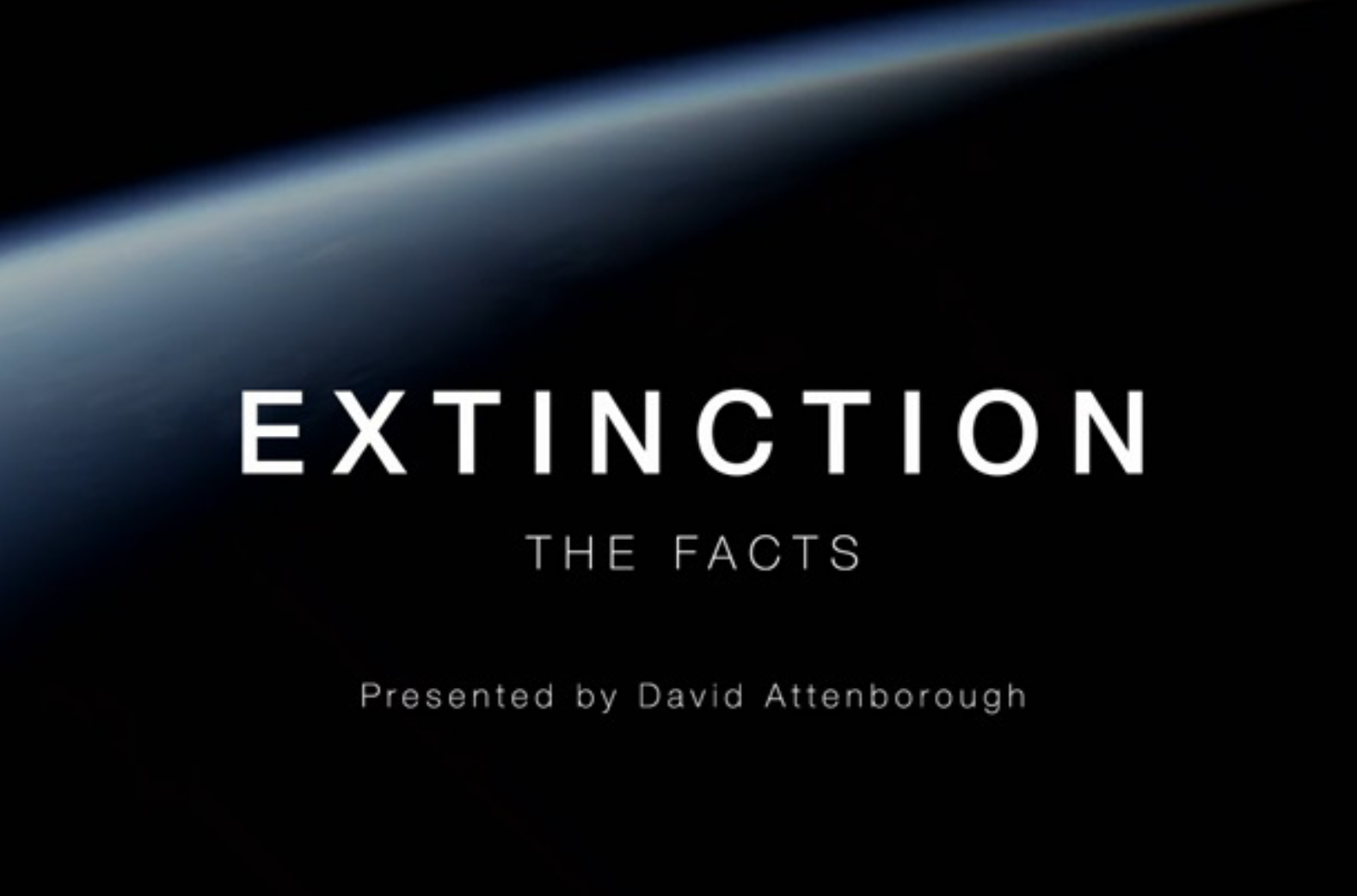 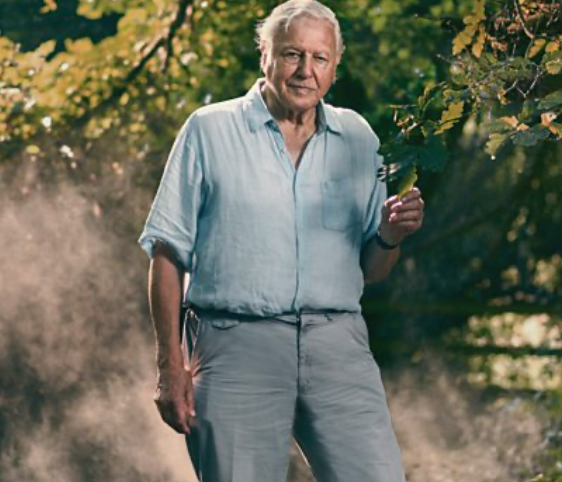 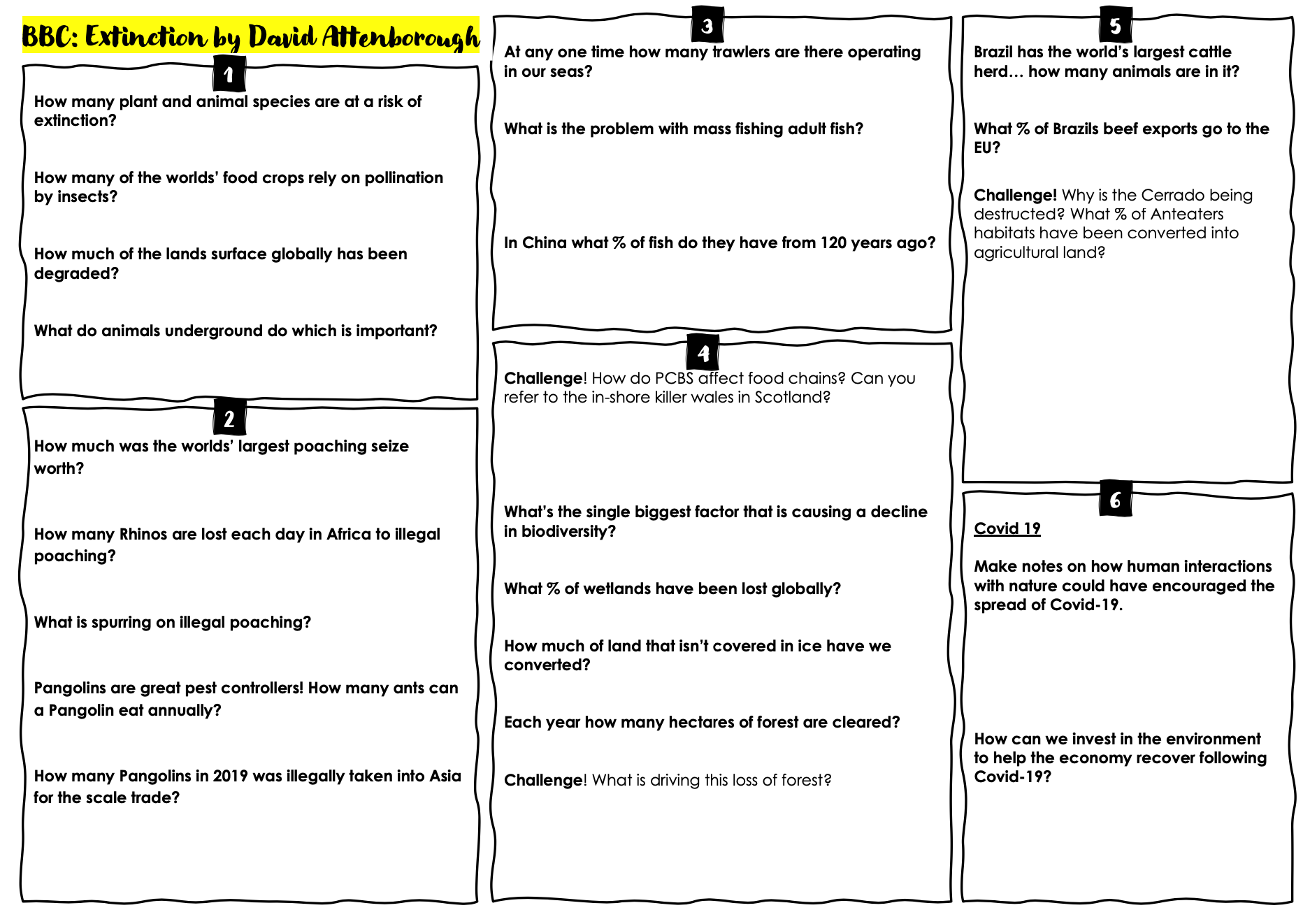 Assessment: A letter from the future
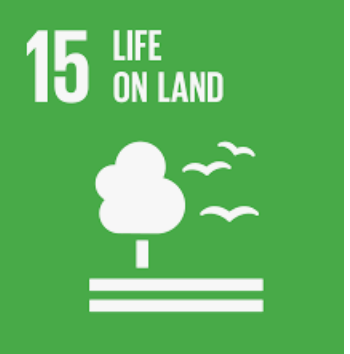 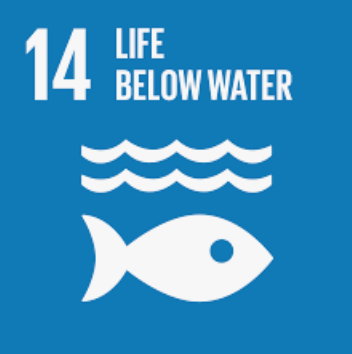 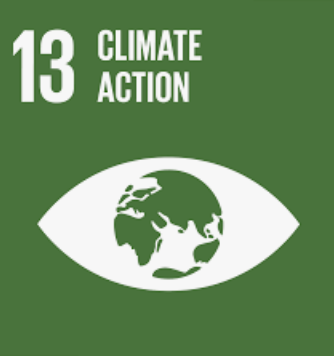 Task: write a 1-2 page letter from you in future explaining how your life is different in 2050 based on the changes we have faced  
Consider: 
If you an optimist or a pessimist? 
Food- where from and are there any foods we now can’t get?
What major events have happened? 
What species have been lost or saved? What impacts has this had? 
How are LICs coping with the change? 
Have there been any positive impacts? What led to this? 
Have the SDGs been met? Has this had any impact?
Level descriptors: A letter from the future